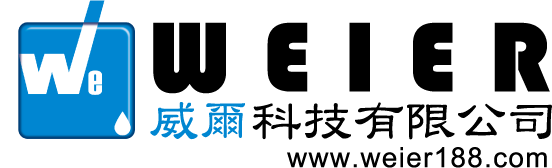 工程實績
專業   品質   效率   服務

創新 ~ 價值
專業 ~ 信賴
服務 ~ 感動
寶鯨建設接待會所
懋榮極上之墅
尉寶主人園邸
侑信敦品
85C二代店-健行店
這一鍋吉林店
華夫麵包
這一鍋朝富店
精銳建設市政廳
國雄領域
精銳巴黎之心
精銳AAM藝術館
精銳AAM藝術館
精銳AAM藝術館
精銳AAM藝術館
海德1號
精銳歐洲之星．紐約之心
精銳米蘭